MY SCHOOL
Art Classroom
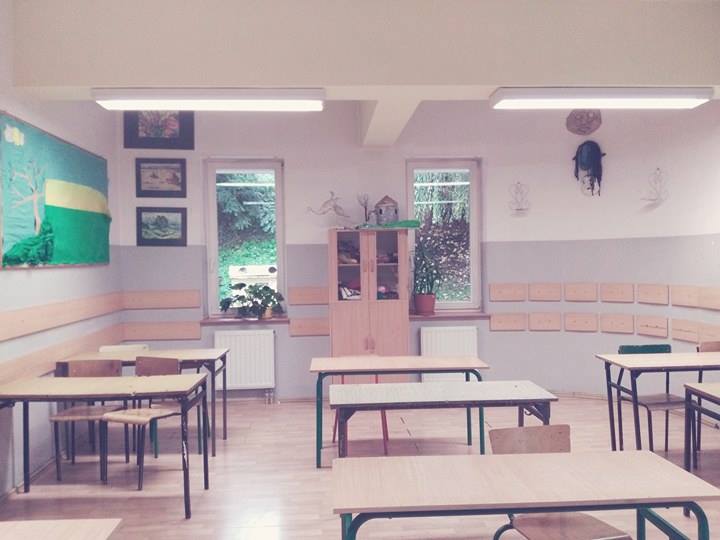 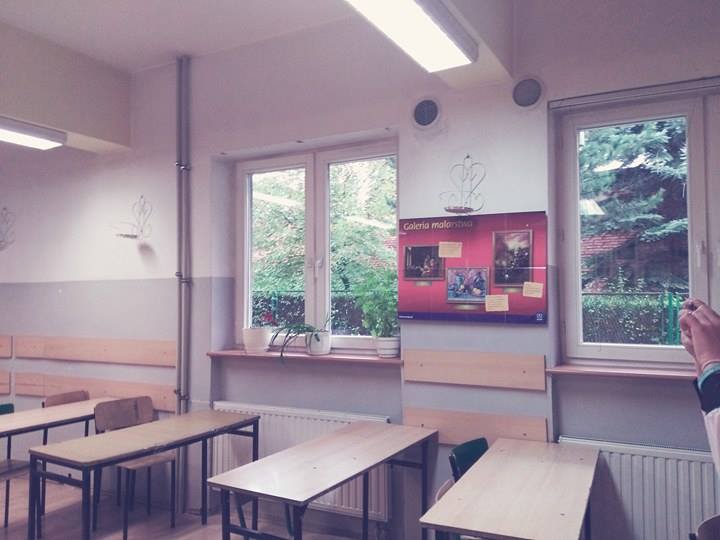 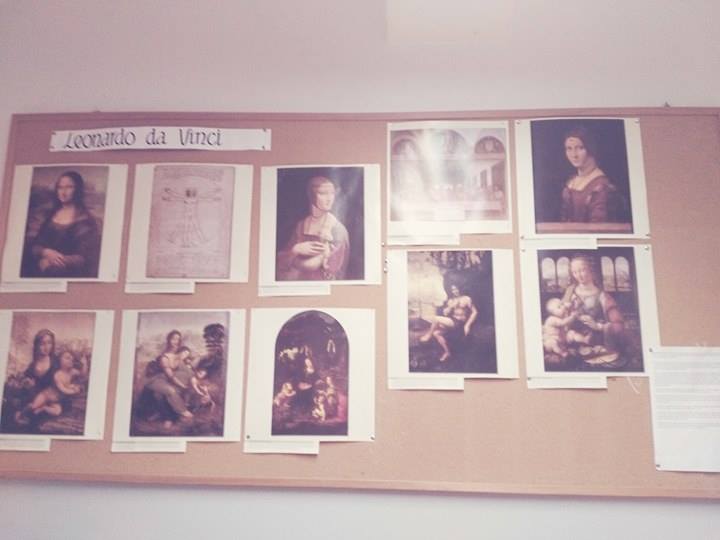 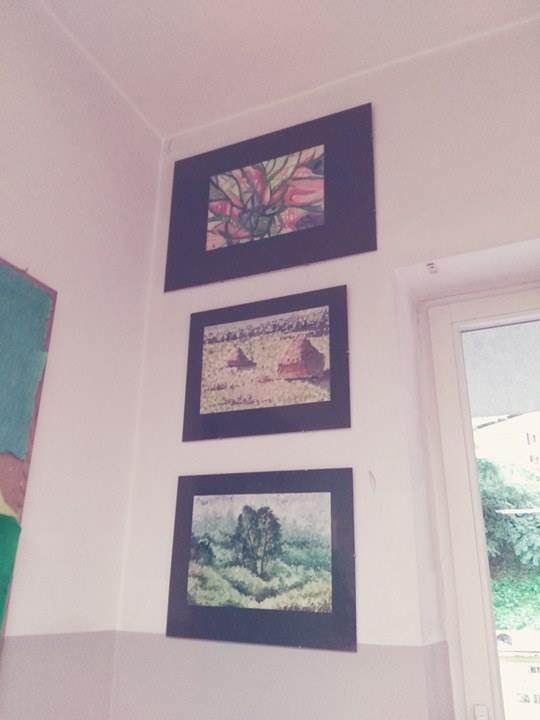 Geography classroom
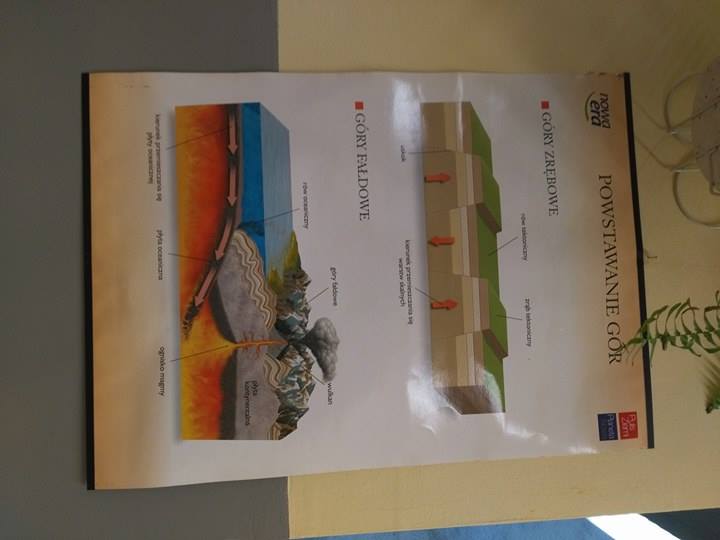 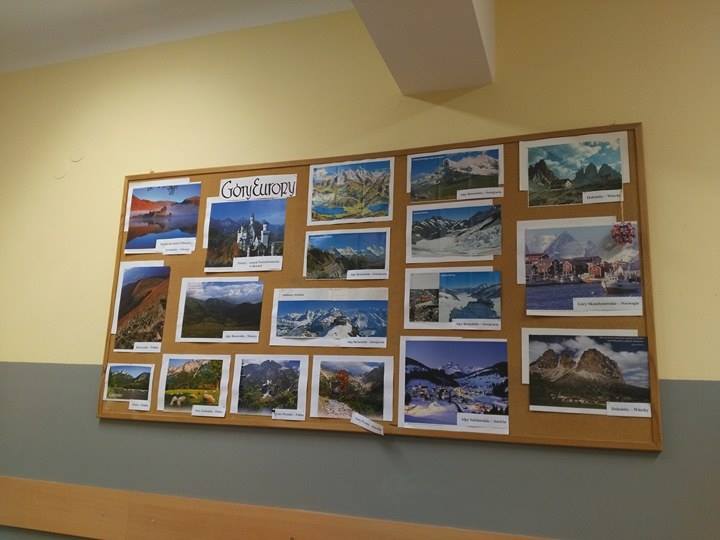 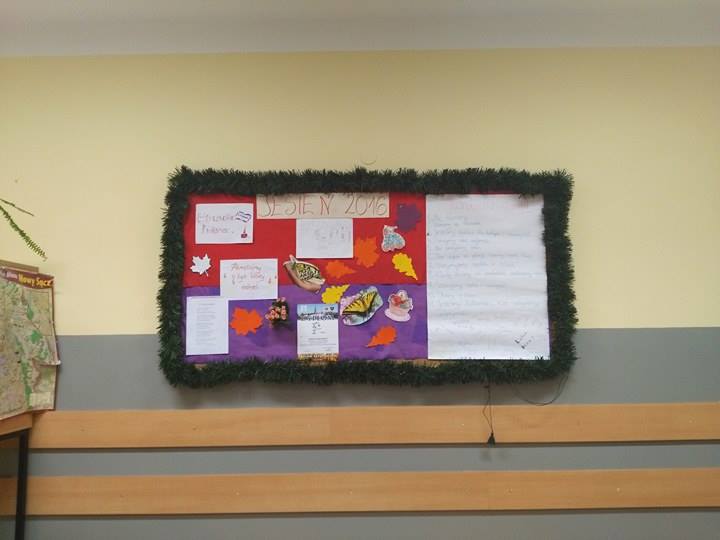 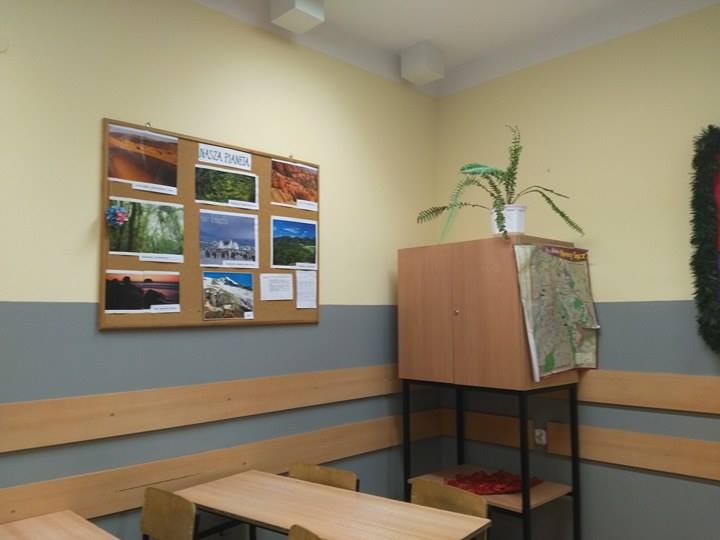 German Classroom
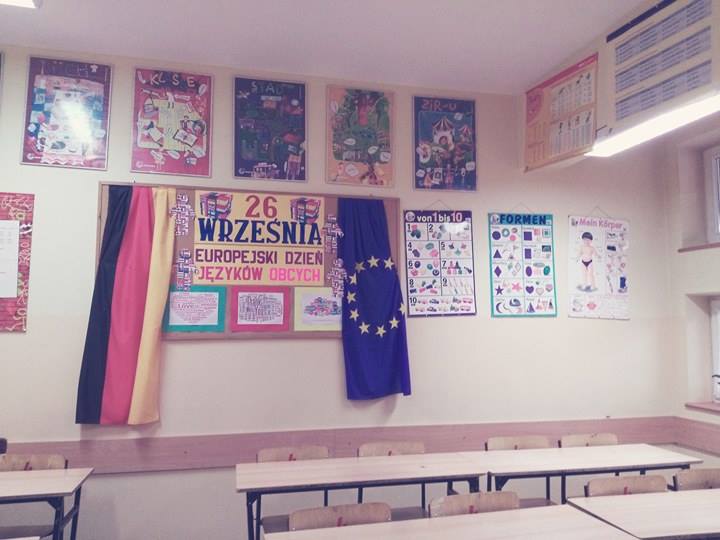 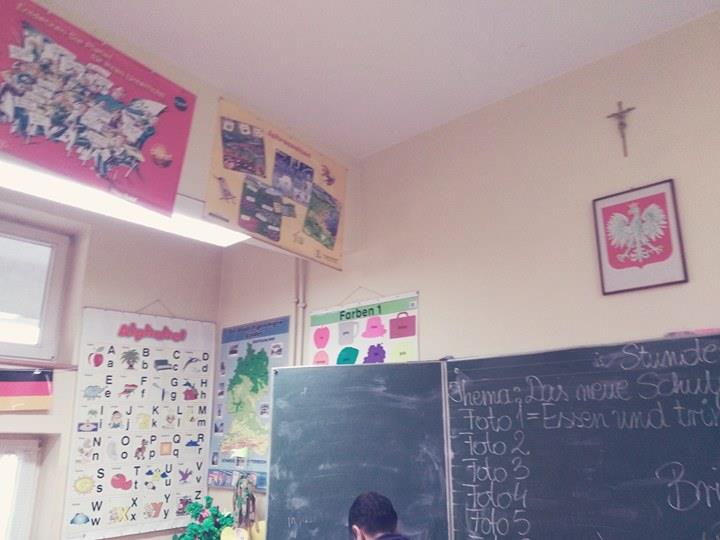 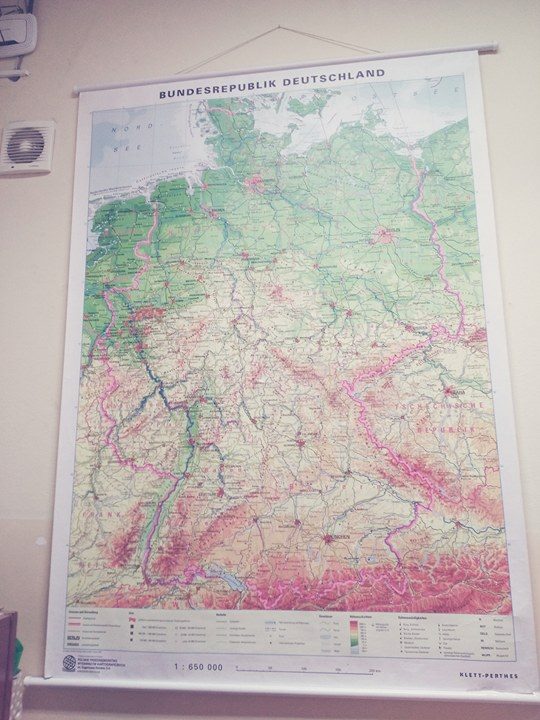 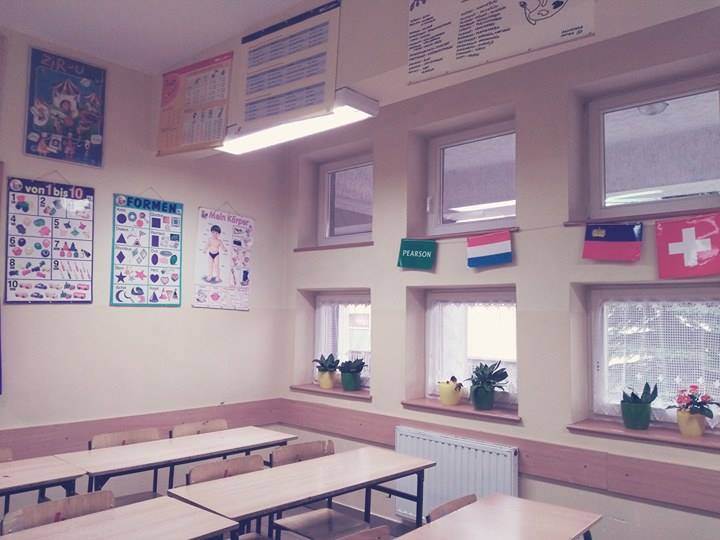 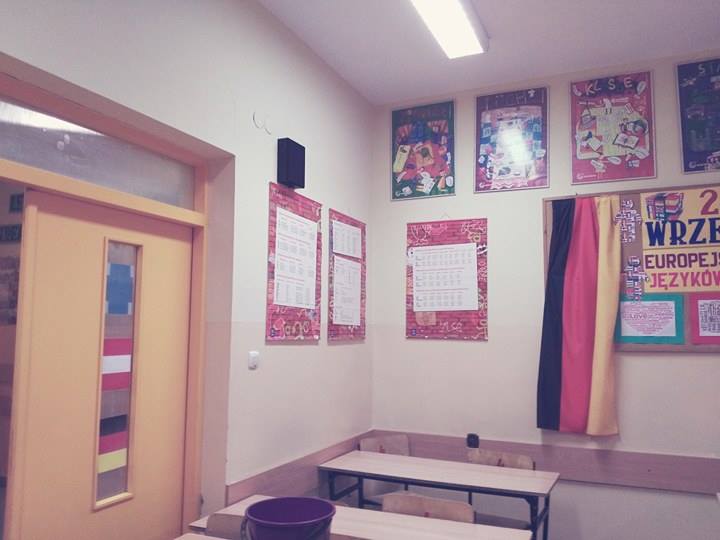 Physics Classroom
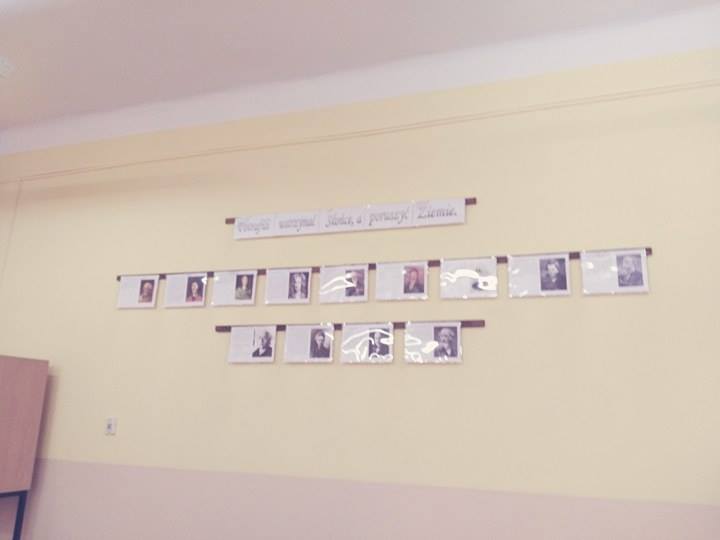 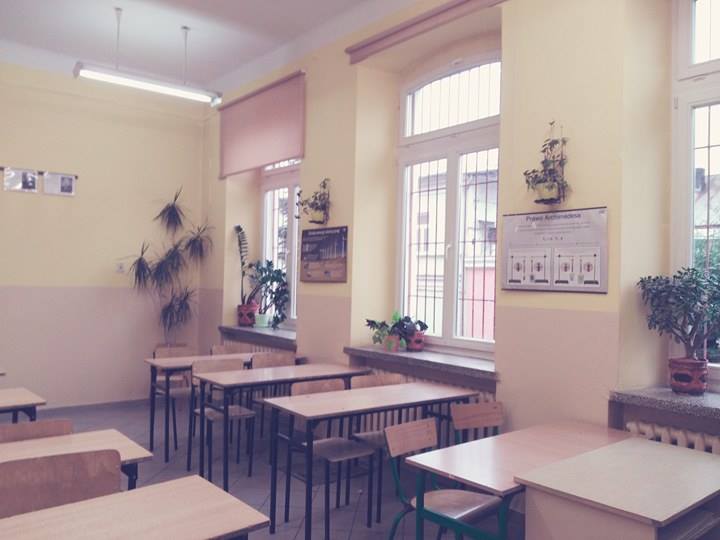 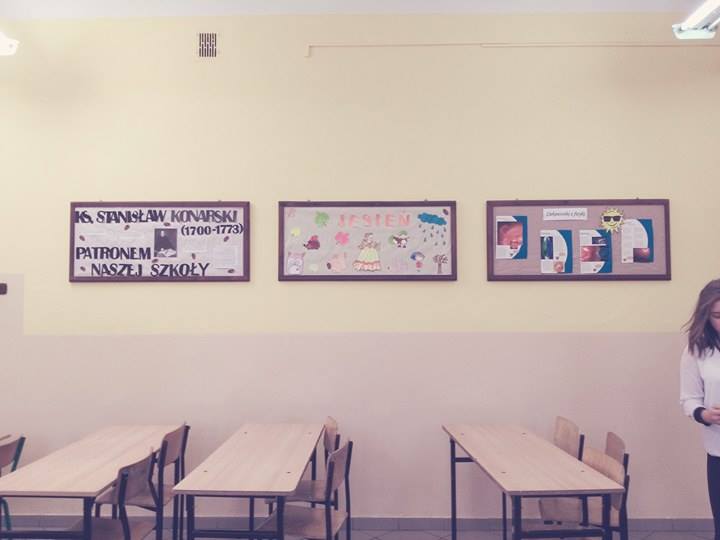 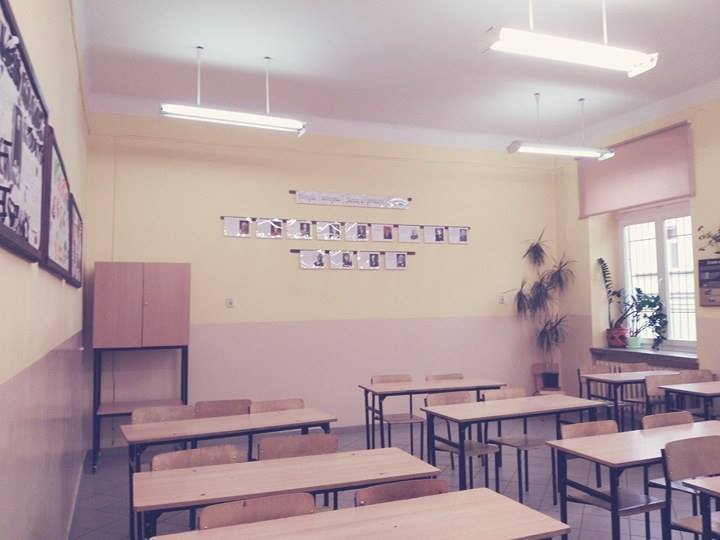 Biology Classroom
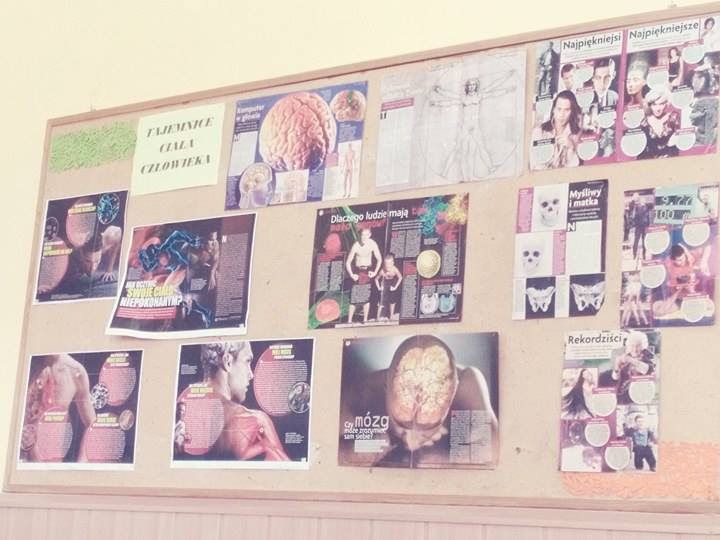 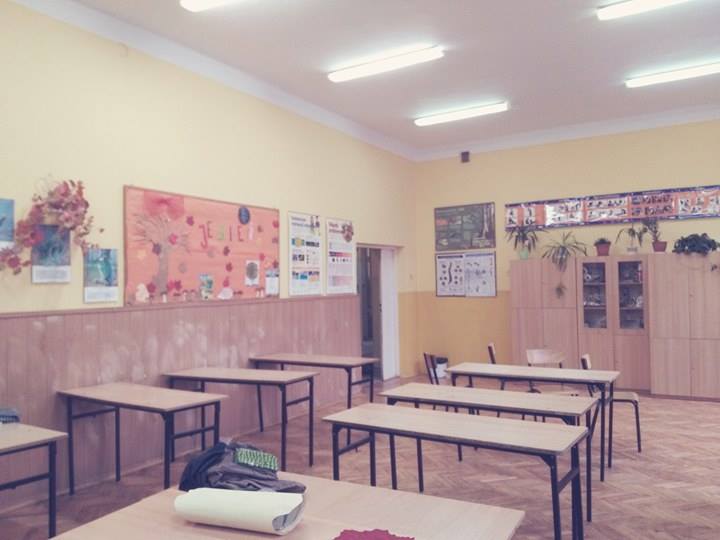 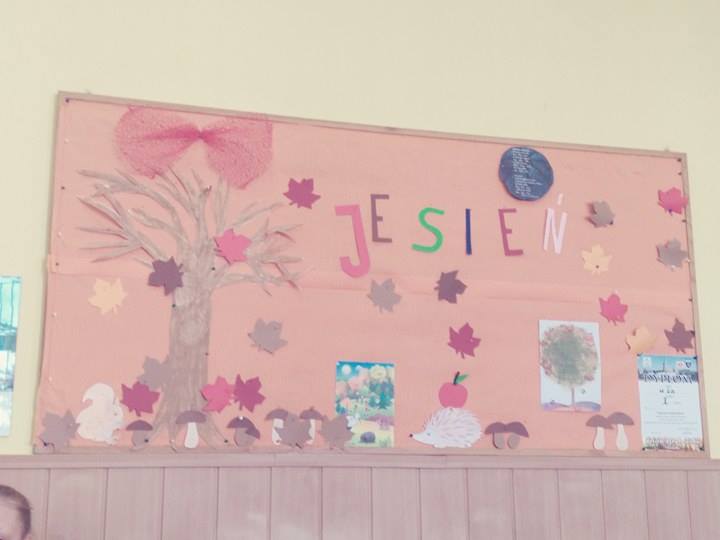 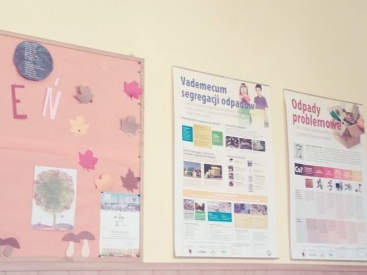 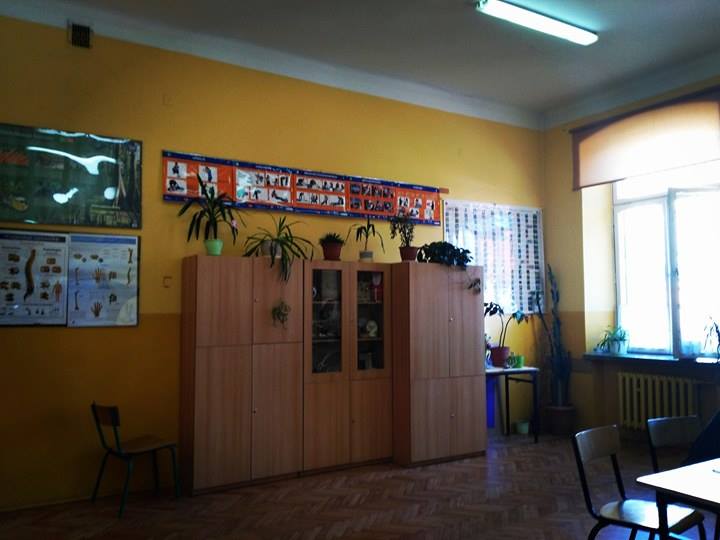 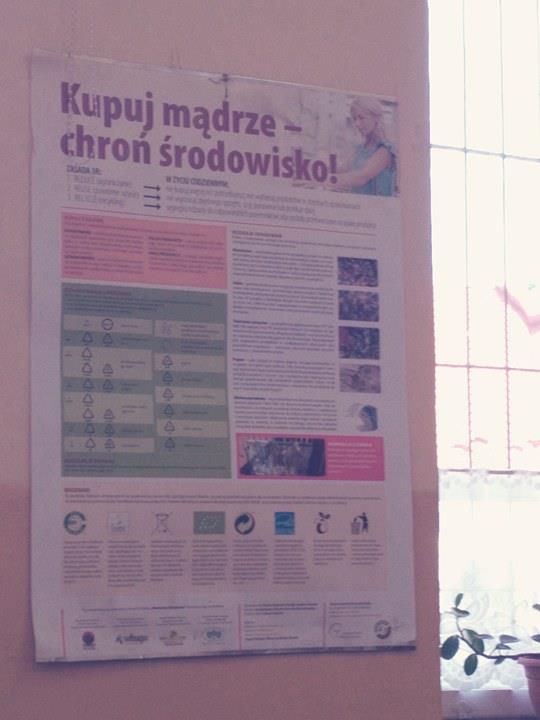 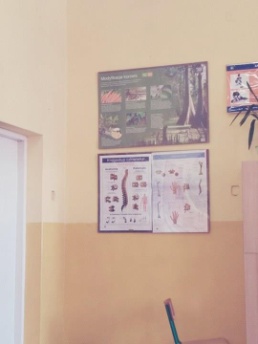 English Classroom
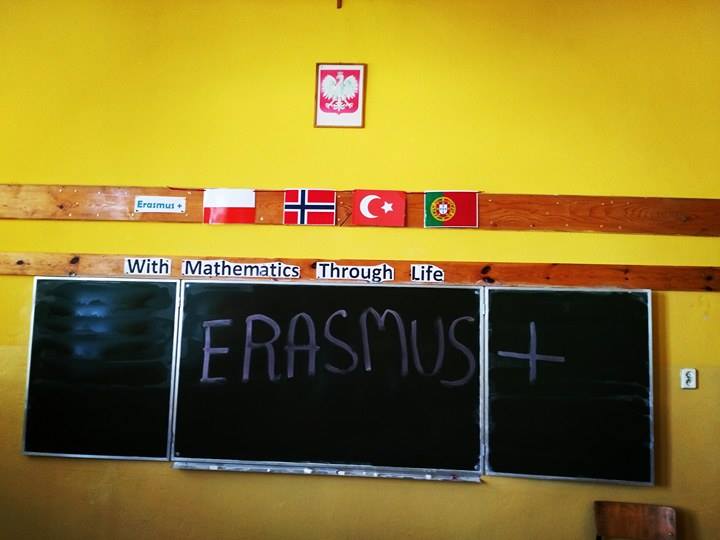 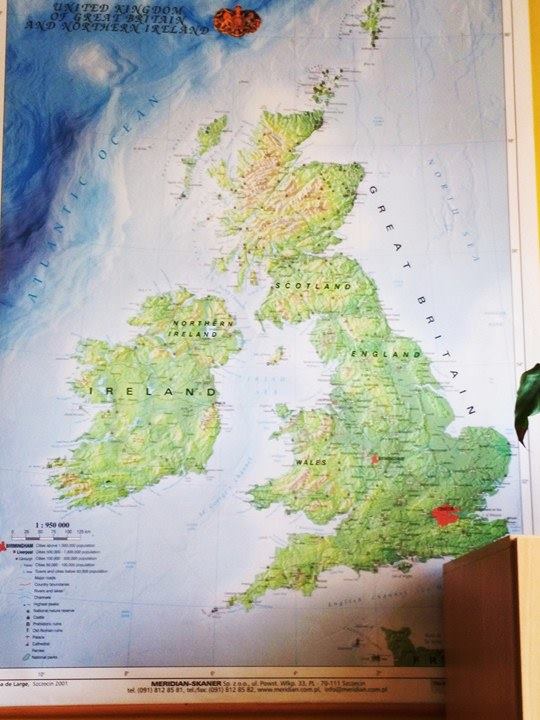 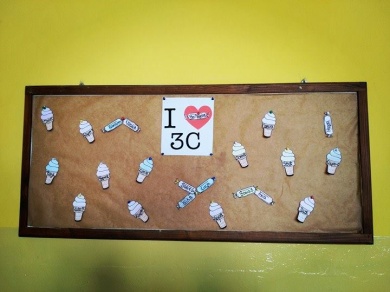 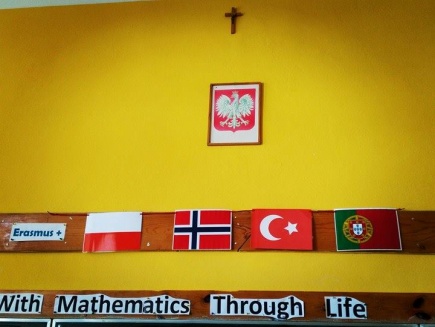 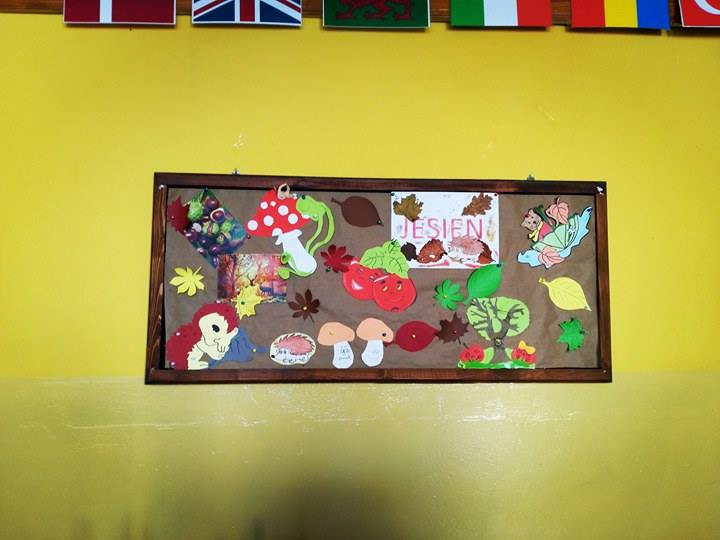 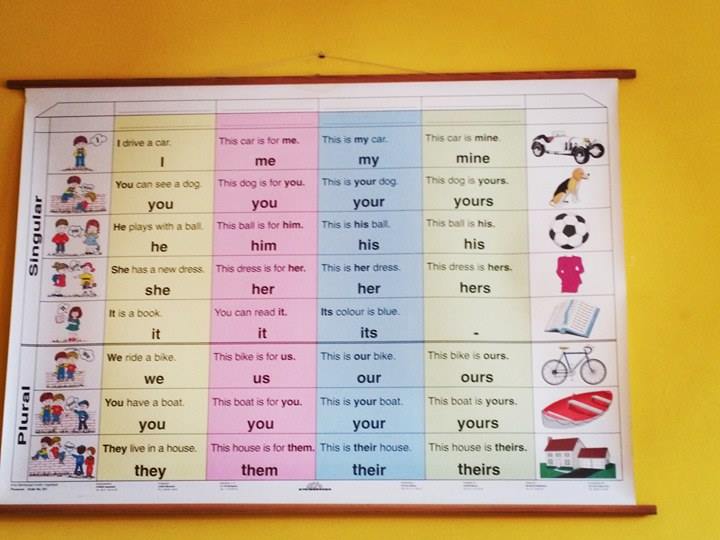 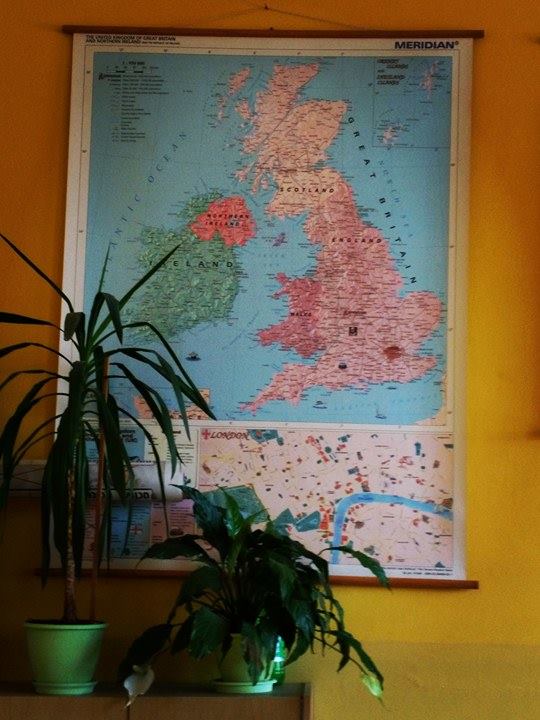 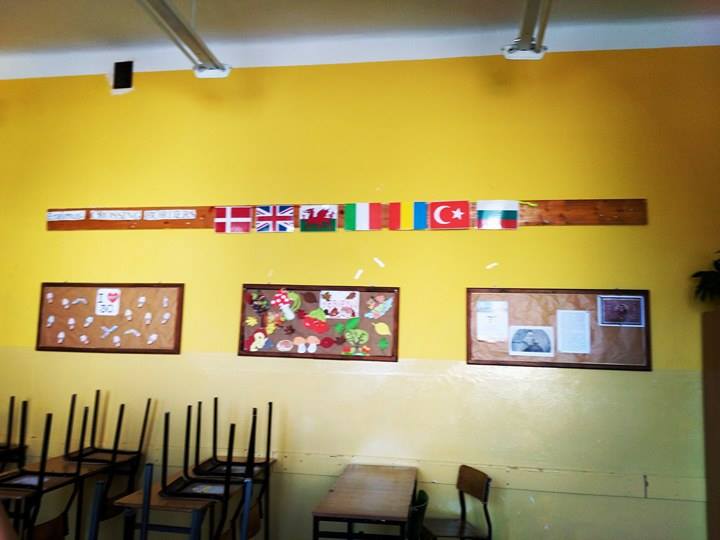 Mathematics Classroom
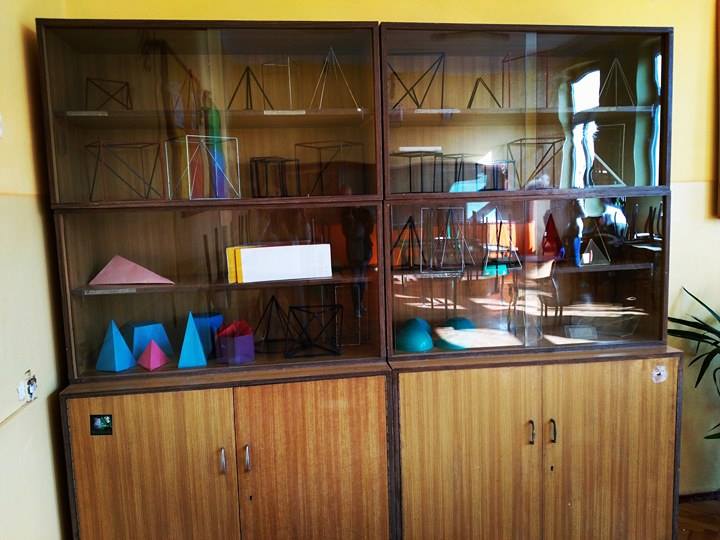 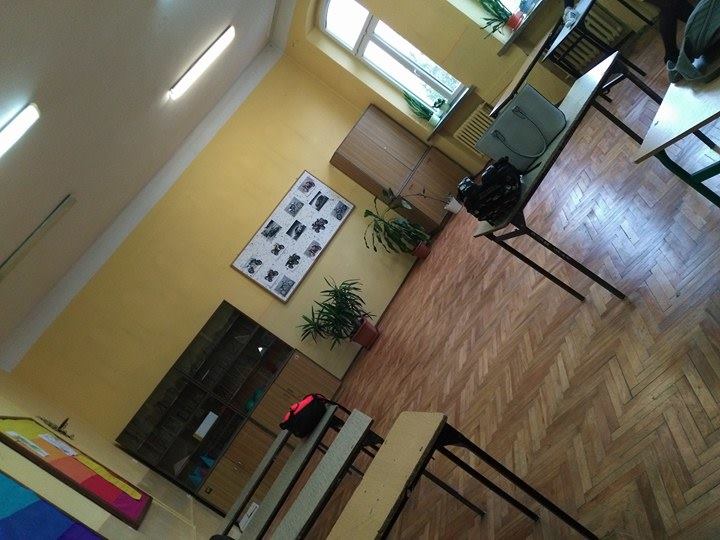 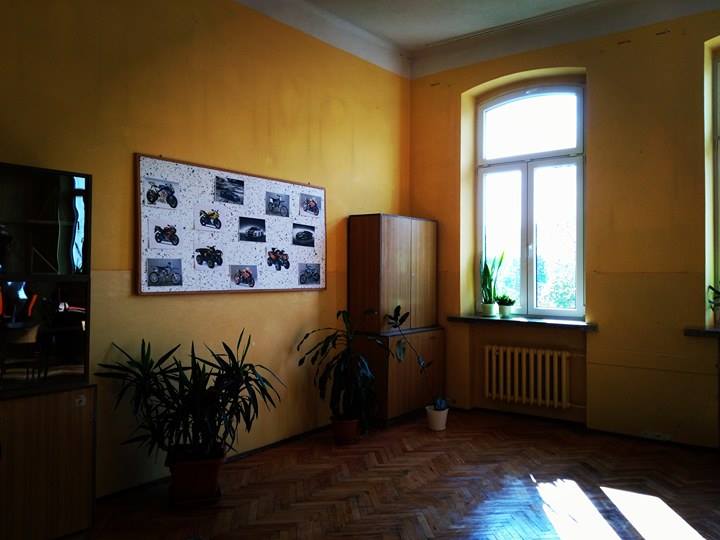 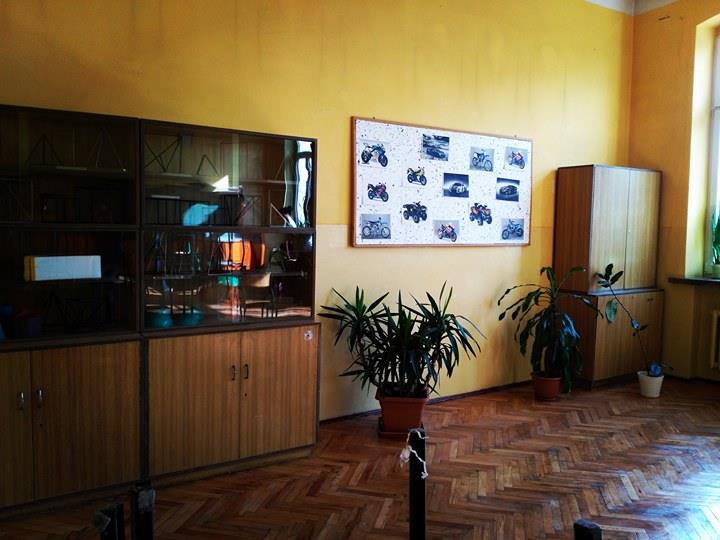 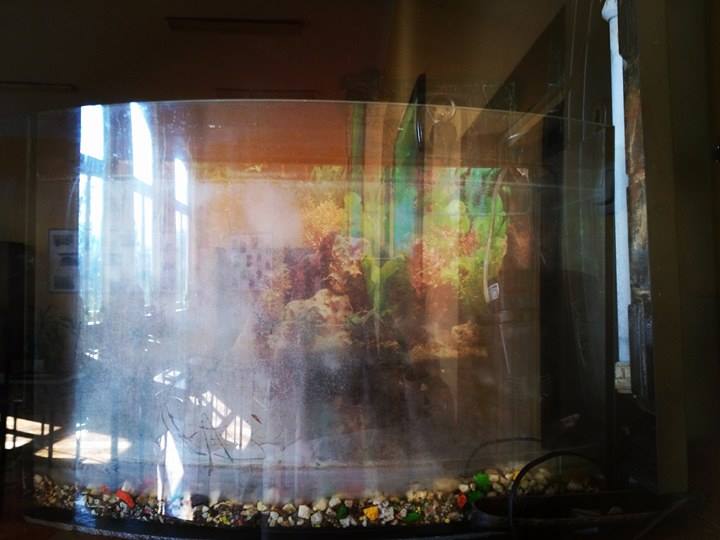 Chemistry Classroom
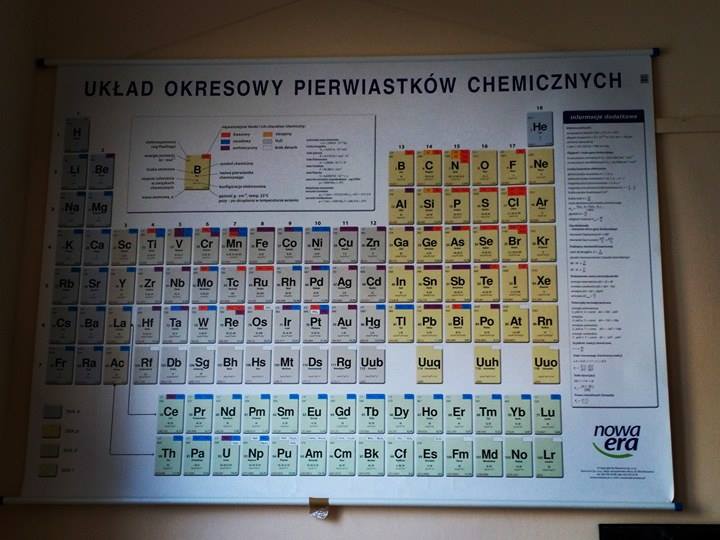 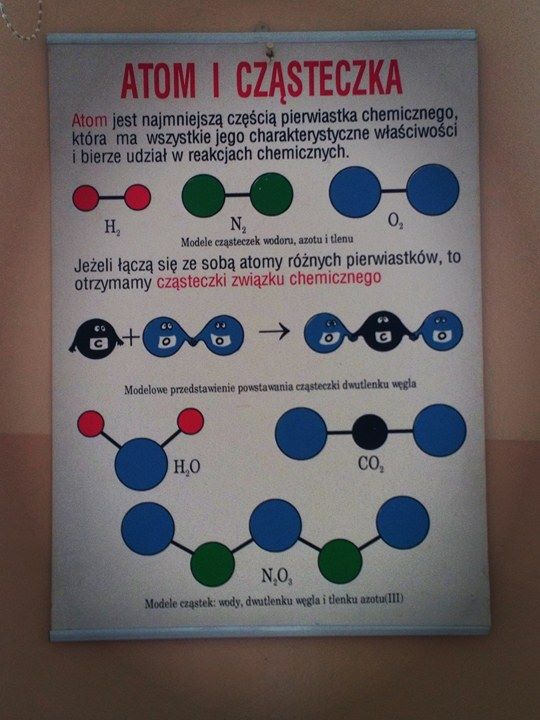 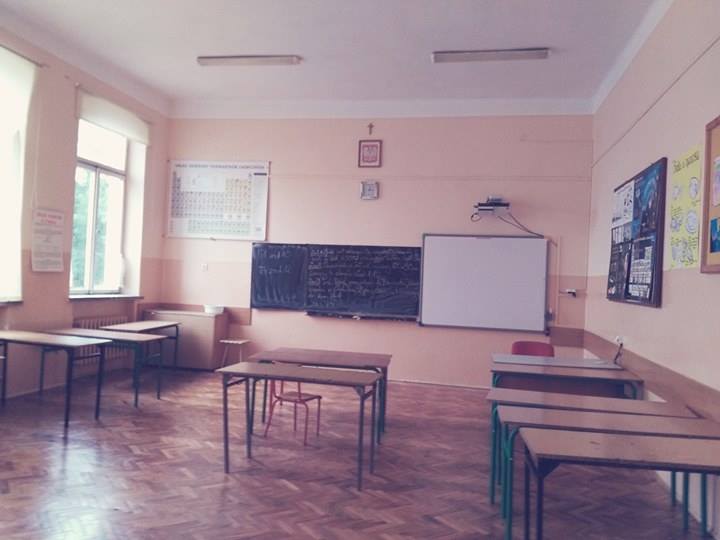 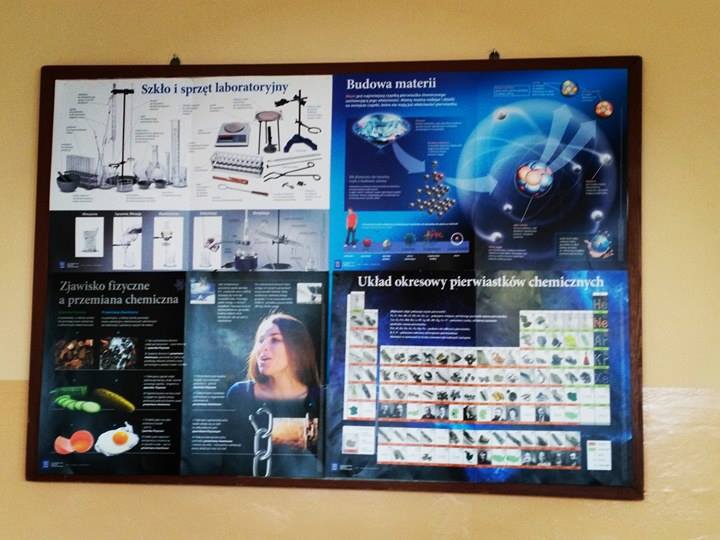 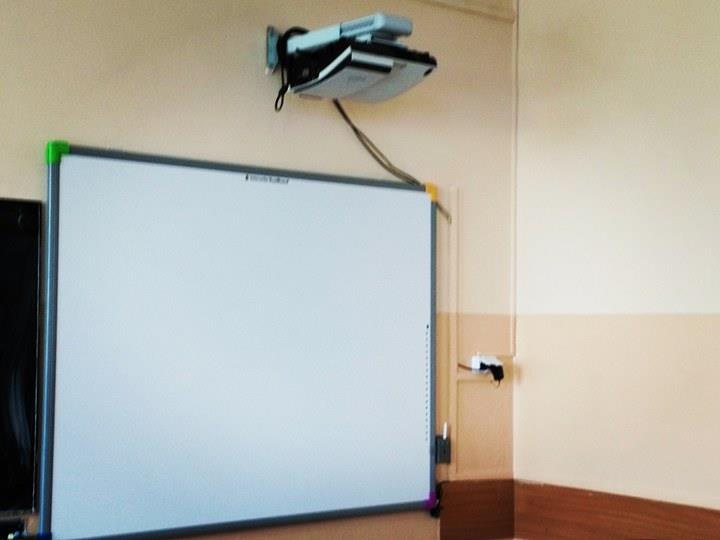 Music Classroom
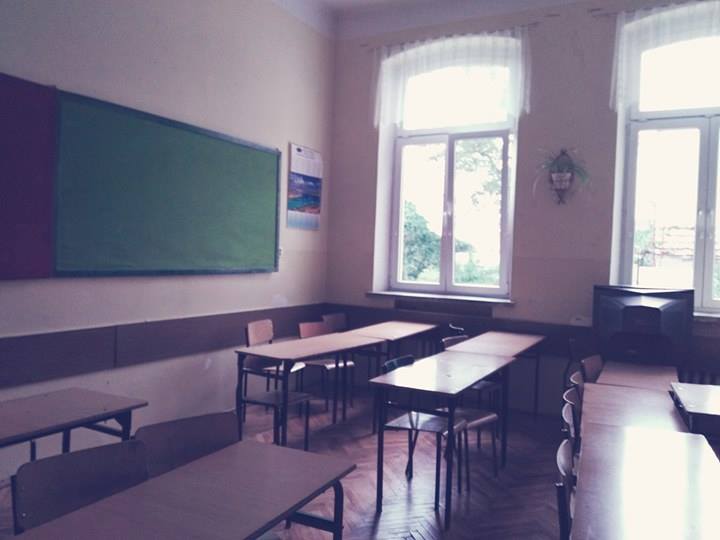 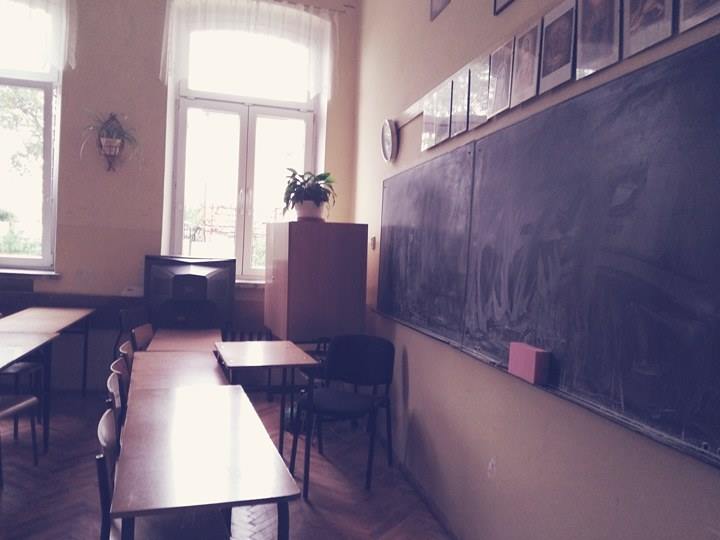 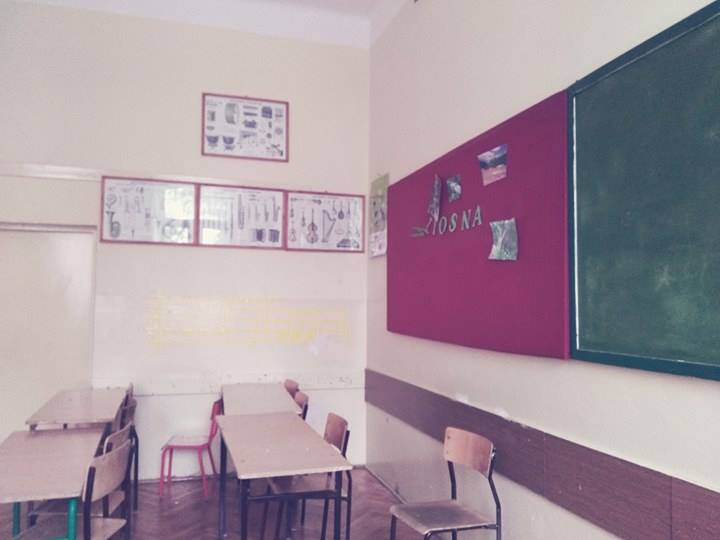 Computer Room
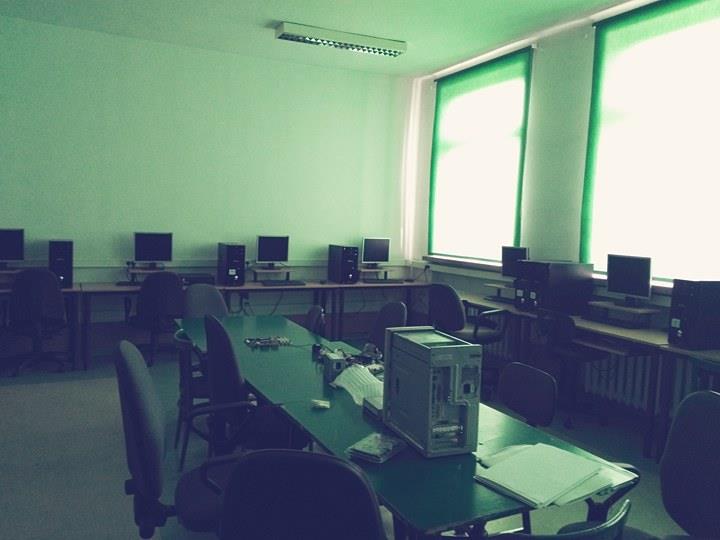 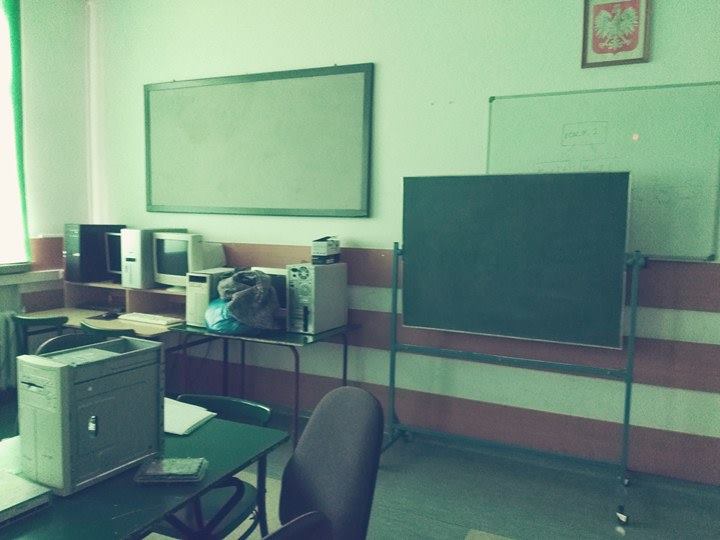 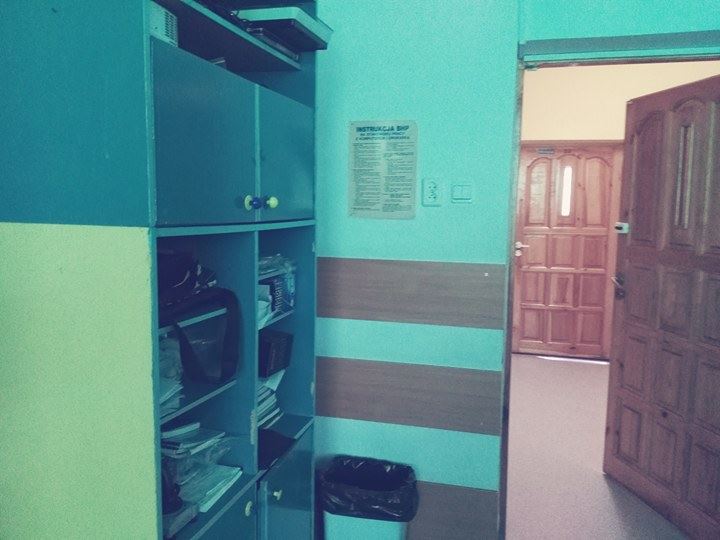 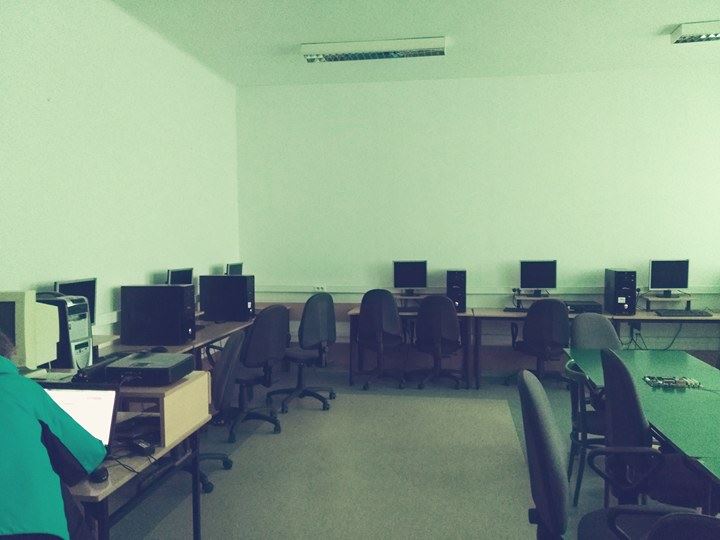 History Classroom
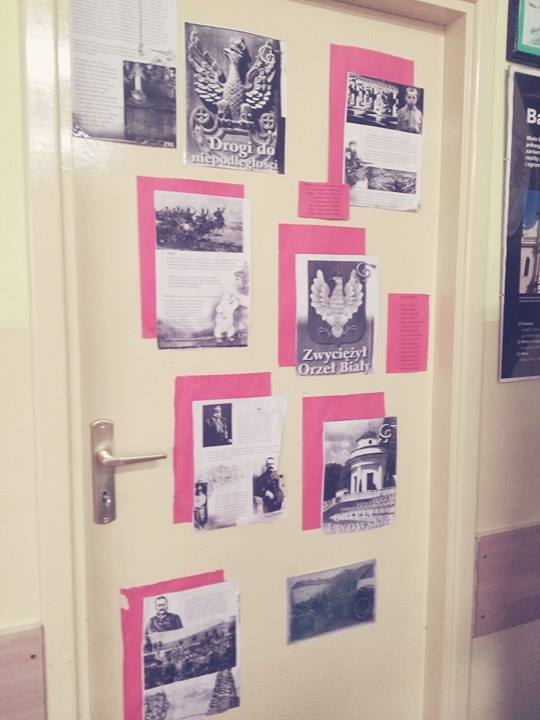 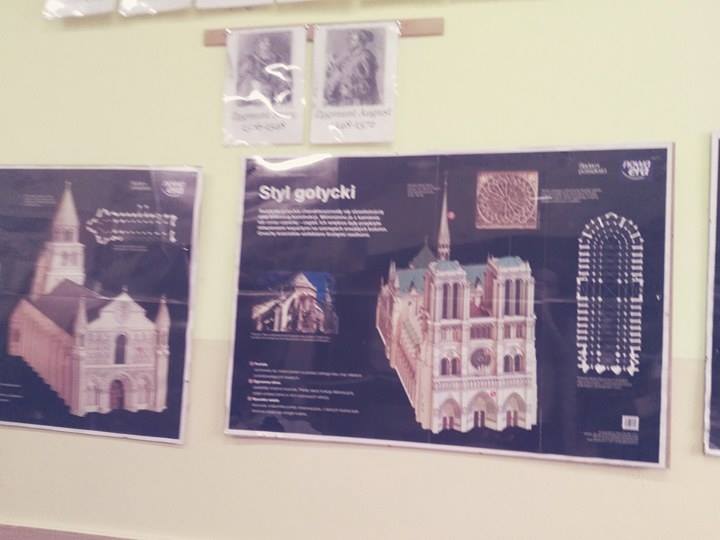 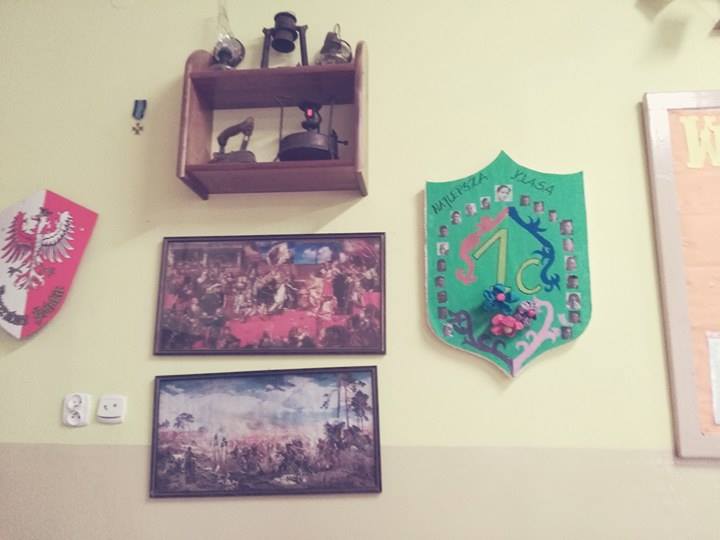 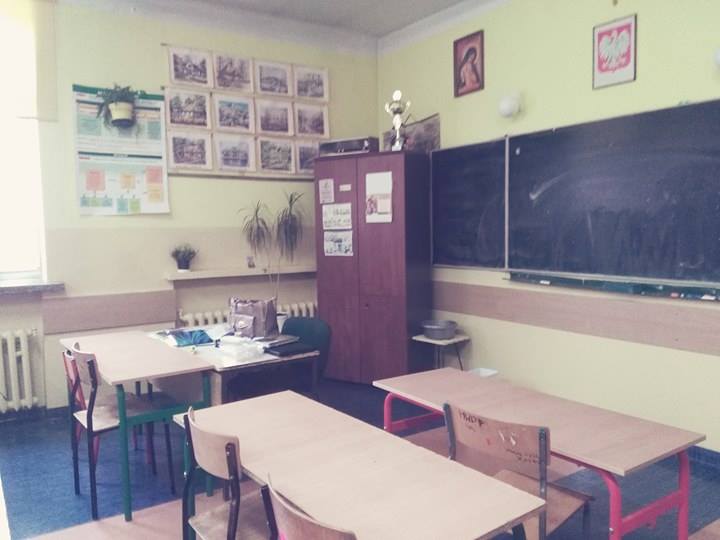 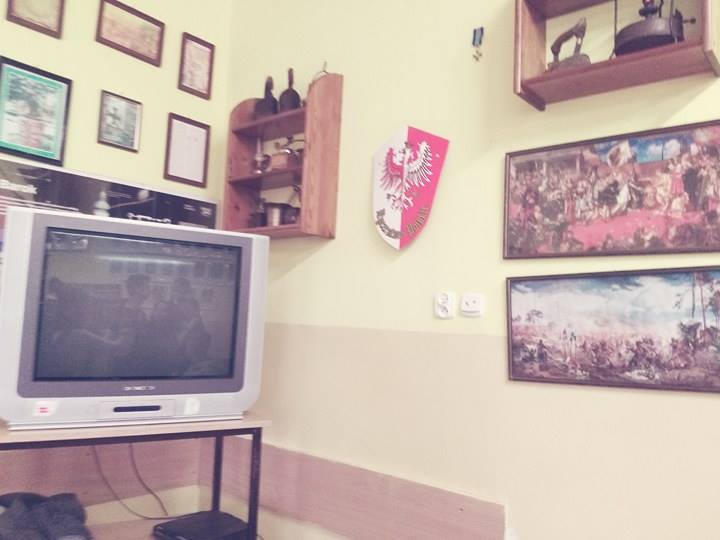 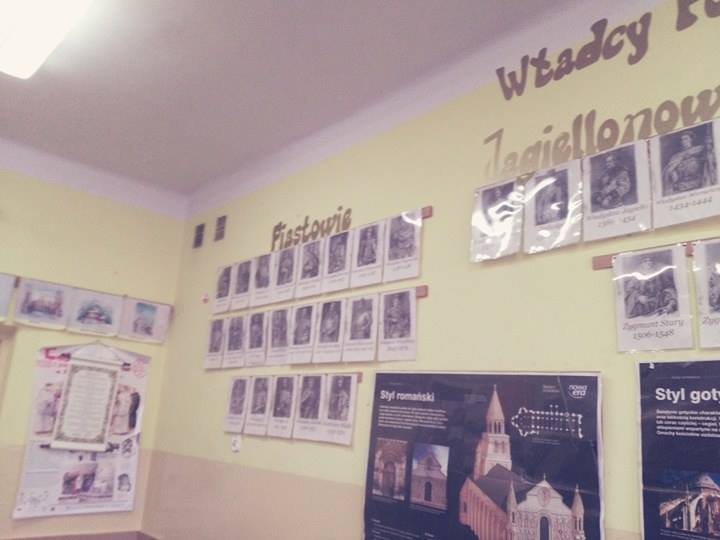 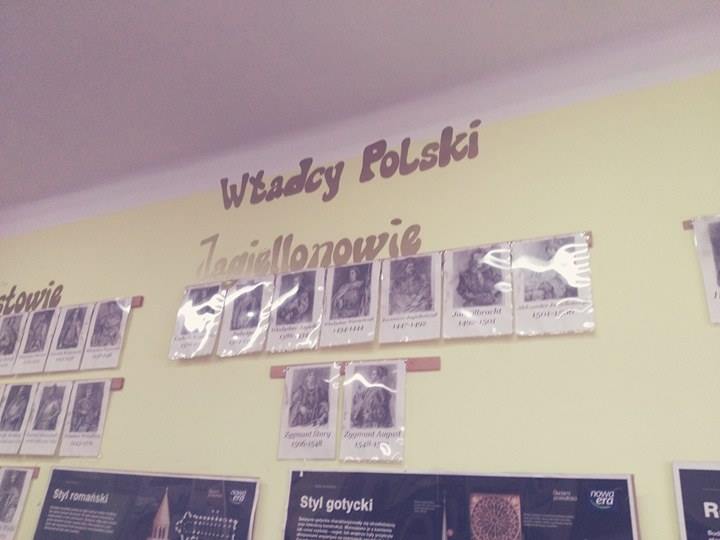 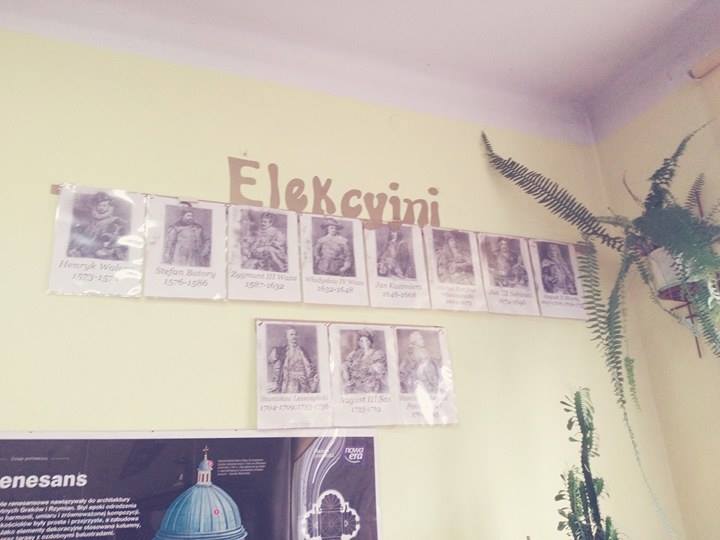 Polish Classroom
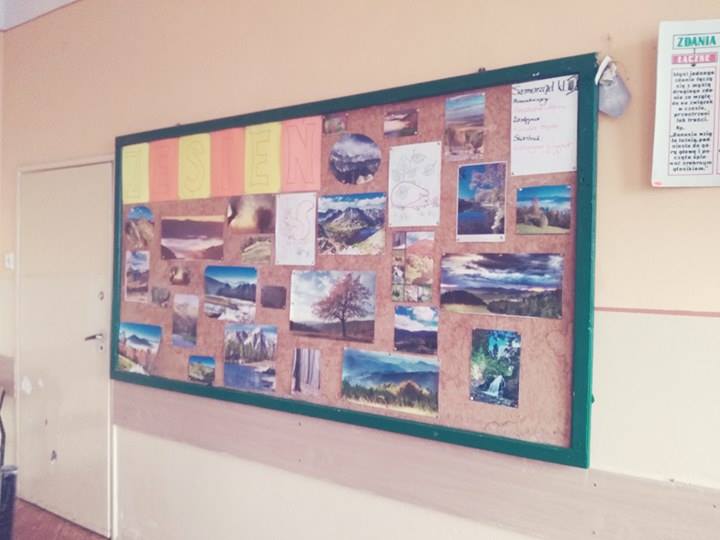 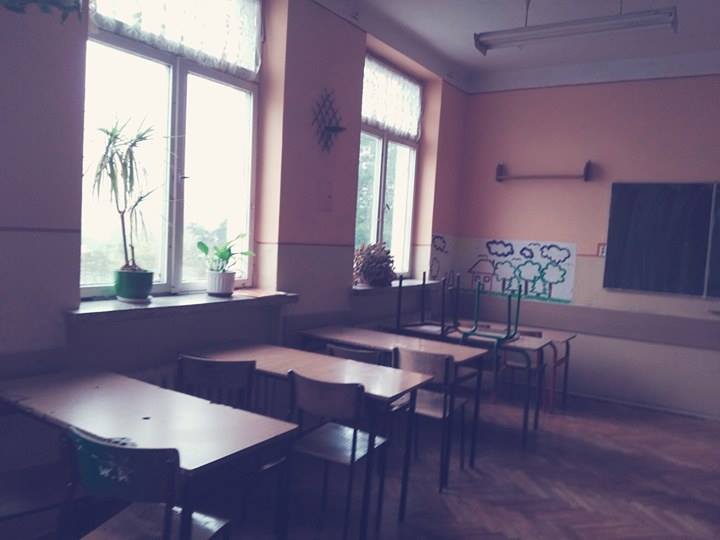 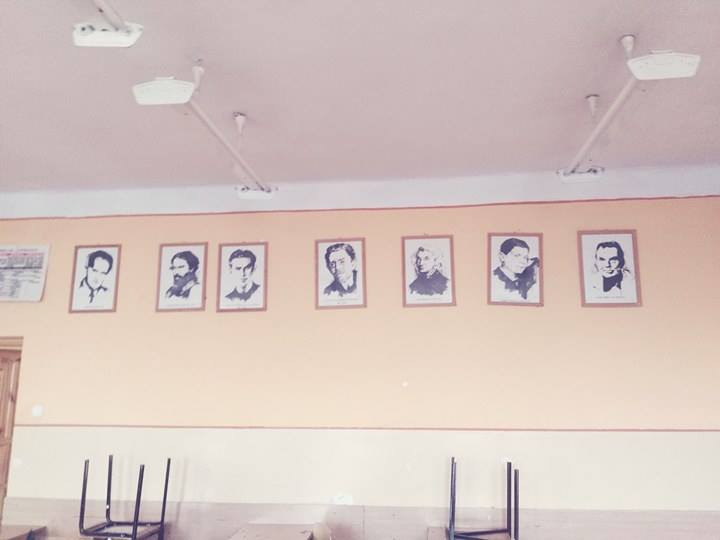 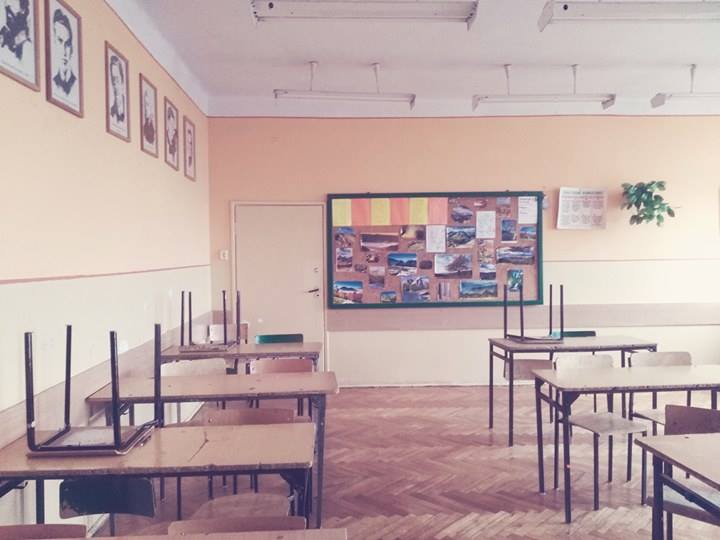 Corridor
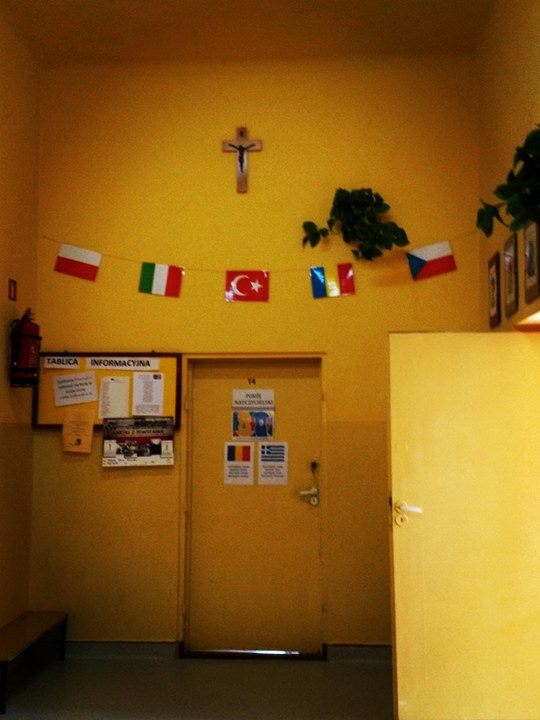 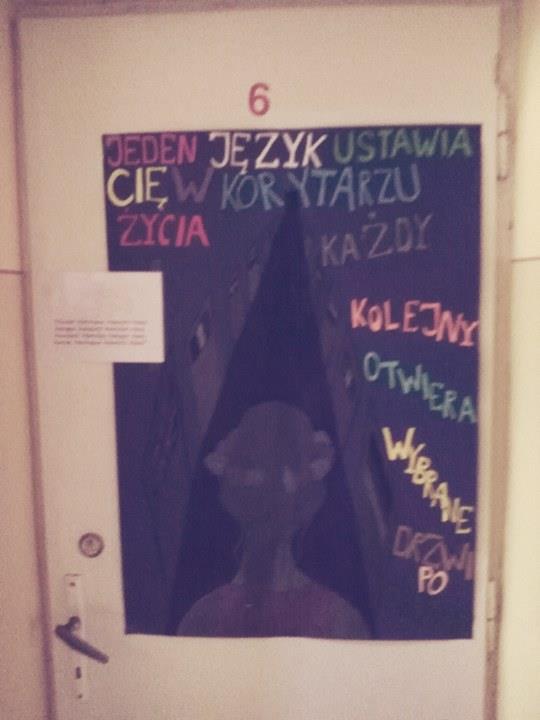 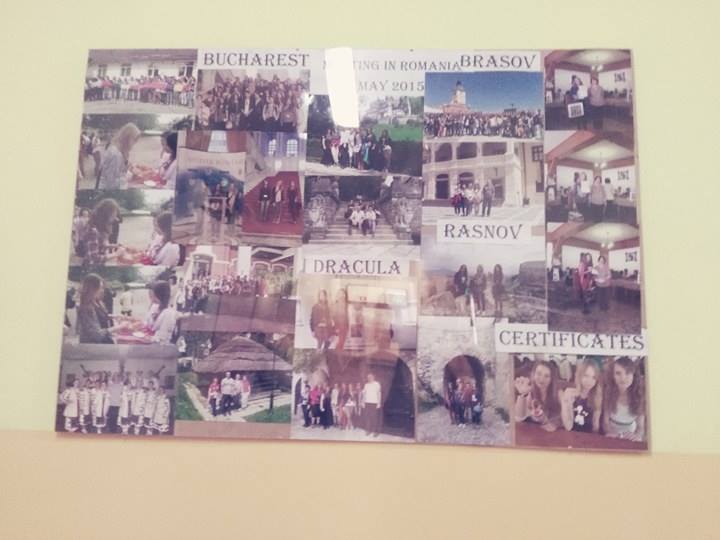 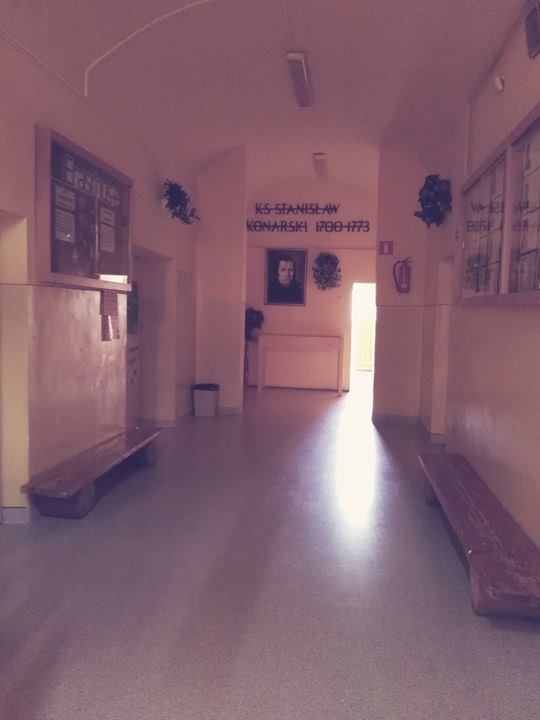 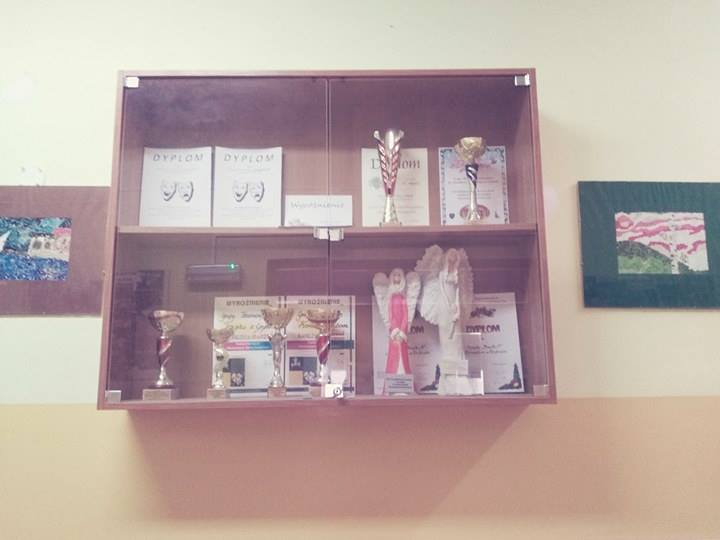 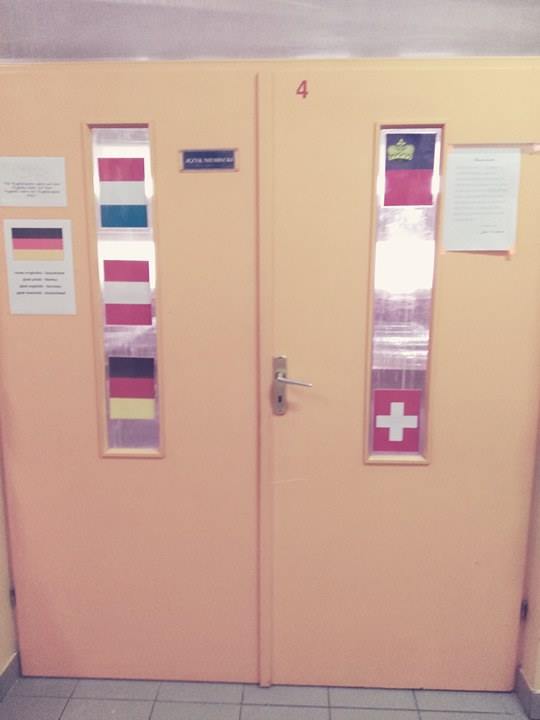 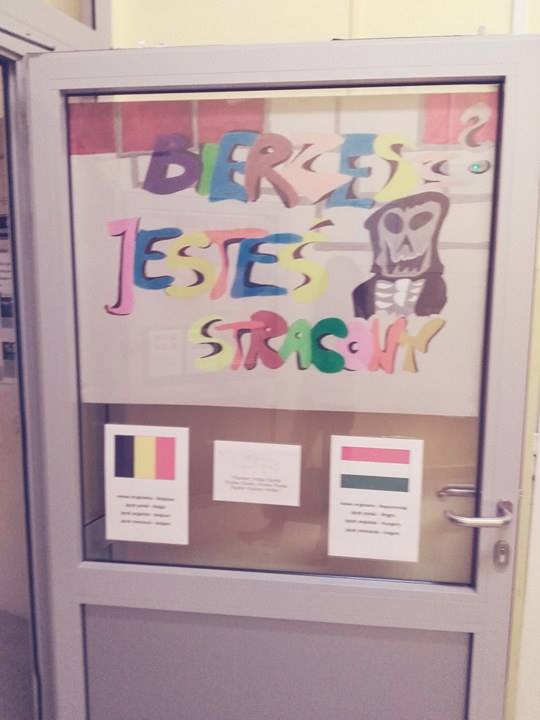 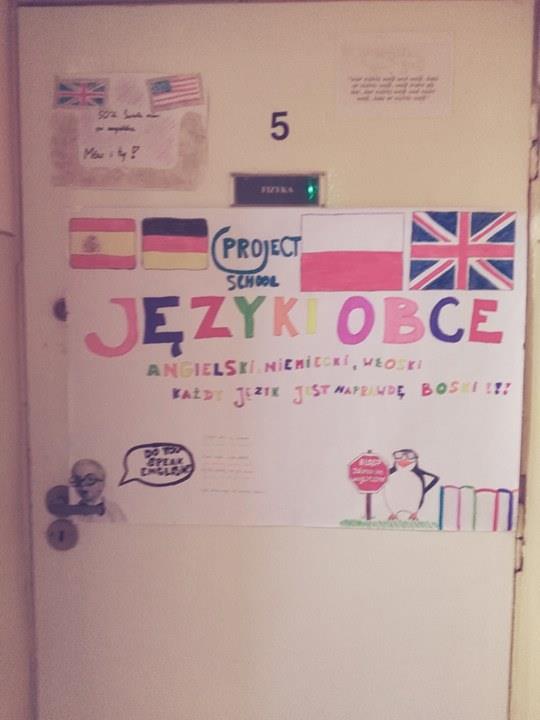 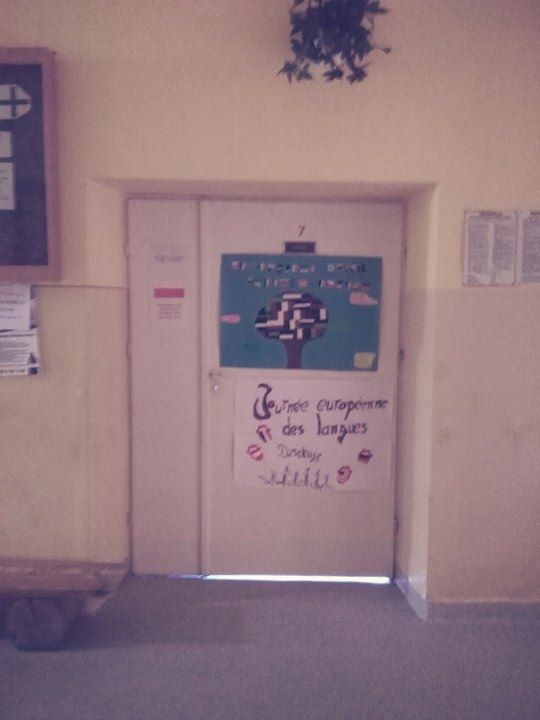 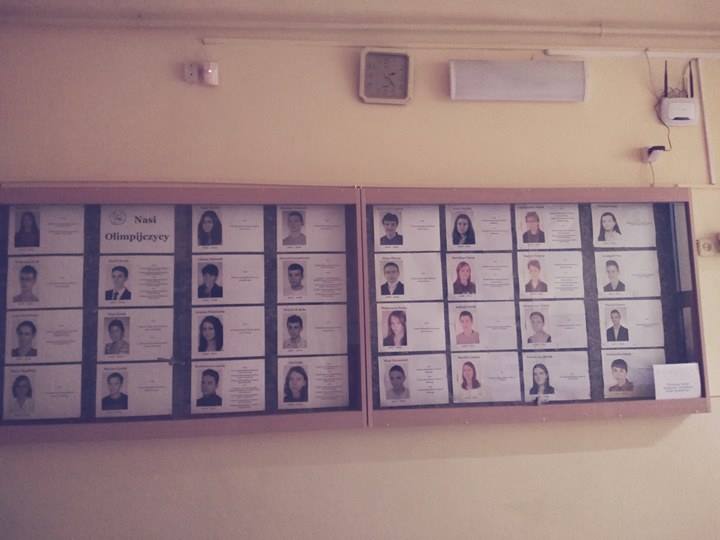 Gym
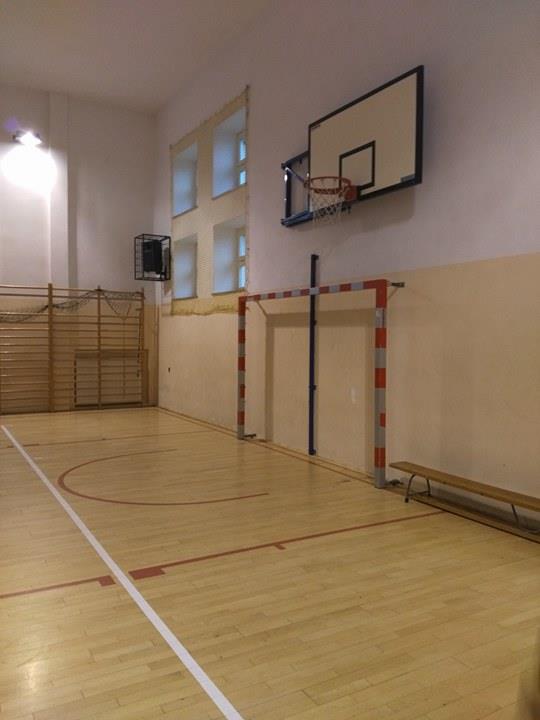 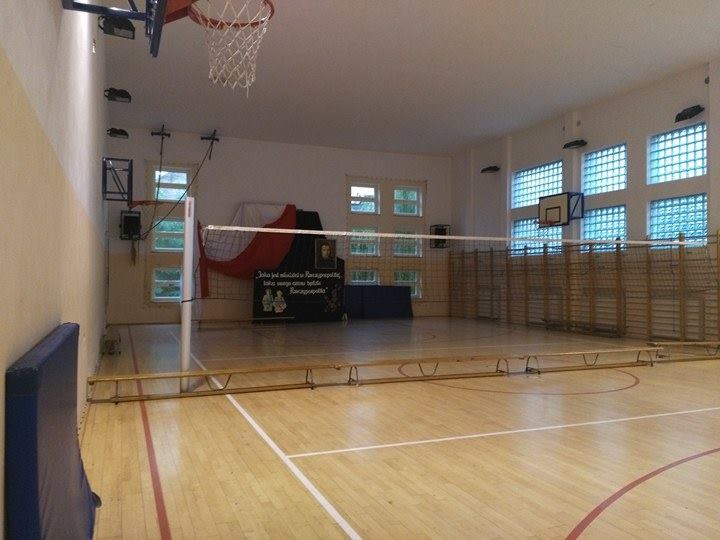 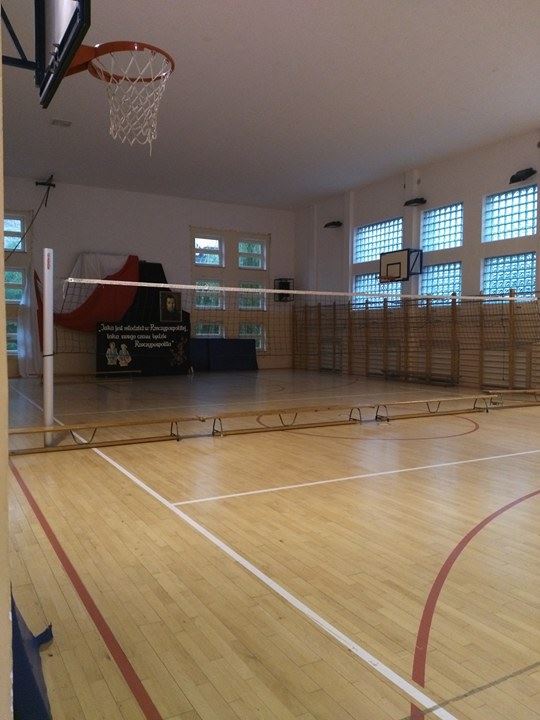 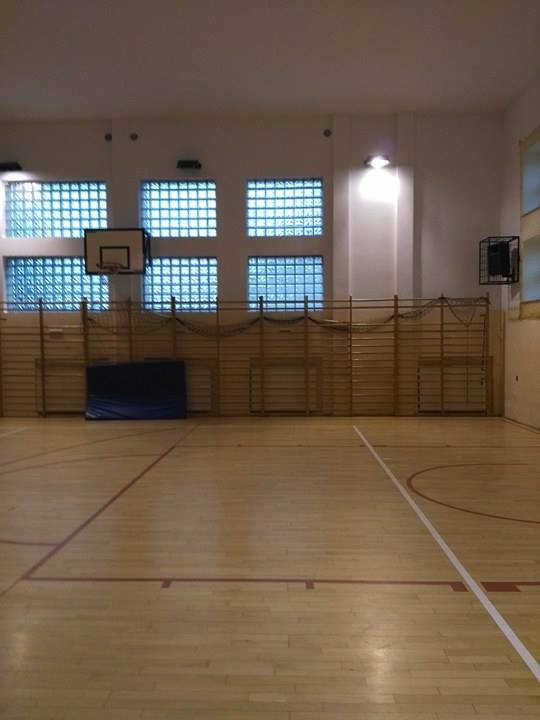 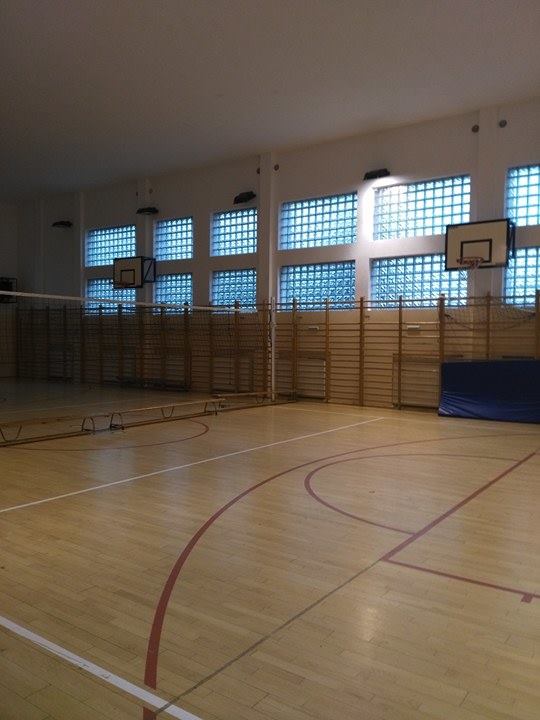 Aleksandra Kaflińska